Spanish
Guided Writing: Higher
Unit 3: Social time, family and friends
Content warning: 
Contains reference to Social Media, only suitable for persons aged 13+.
Señorita Allinson
La vida social
Una revista escolar busca contribuciones sobre la vida de los jóvenes ingleses. Escribe un artículo. 
Menciona:
tus planes para este fin de semana con tus amigos
un buen amigo tuyo
para qué usaste tu móvil la semana pasada
tu opinión sobre los libros
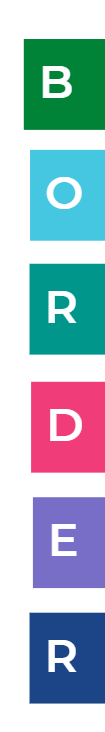 Basic answer to the bullet point
Opinion
+
Reason
+
Development
+
Elaborate language :)
Relevance
Using verbs in multiple tenses
Tus planes para este fin de semana
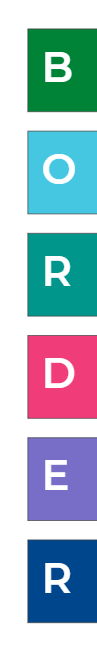 Voy a salir con mi amigo. Hoy no quiero salir ya que estoy haciendo mis deberes. Tampoco puedo quedar el sábado así que vamos a ir el domingo.
tu opinión sobre los libros
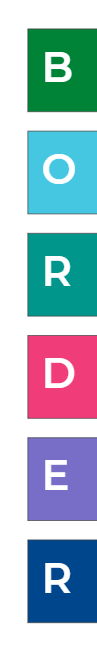 Me chifla leer. Me gusta leer las novelas porque son emocionantes y prefiero leerlas en formato digital. Estoy leyendo la última novela de Carlos Ruiz Zafón. 
¡Me encanta!
para qué usaste tu móvil la semana pasada
say what apps you used
why you used those apps
how members of your family used their phone
direct object pronouns (lo/la/los/las)
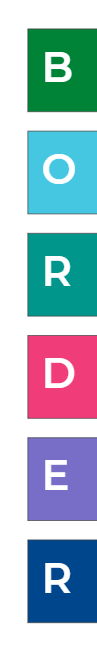 Remember the personal ‘a’
un buen amigo tuyo
say when you met
physical description
character
how well you get on and why
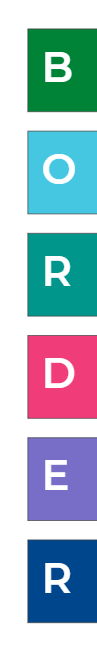 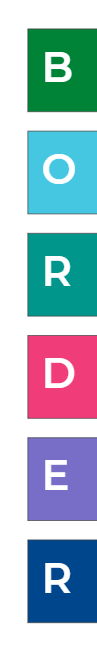 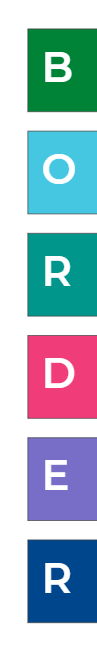 para qué usaste tu móvil 
la semana pasada
tus planes para este fin de semana
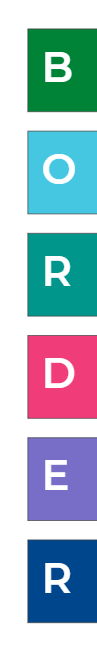 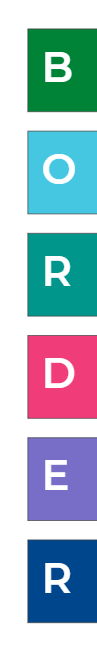 describe un buen amigo
tuyo
tu opinión sobre los libros